Other Patterns of Inheritance
Incomplete Dominance
Neither allele is completely dominant 
Heterozygous phenotype is a mix
Example:	
Red = RR
White = WW
Pink = RW
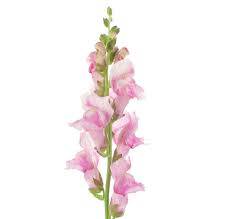 Why are we using two different capital letters?
Codominance
Both alleles are equally dominant 
Heterozygous phenotype is both
Example
Red = RR
White = WW
Roan = RW
Roan is white with red spots
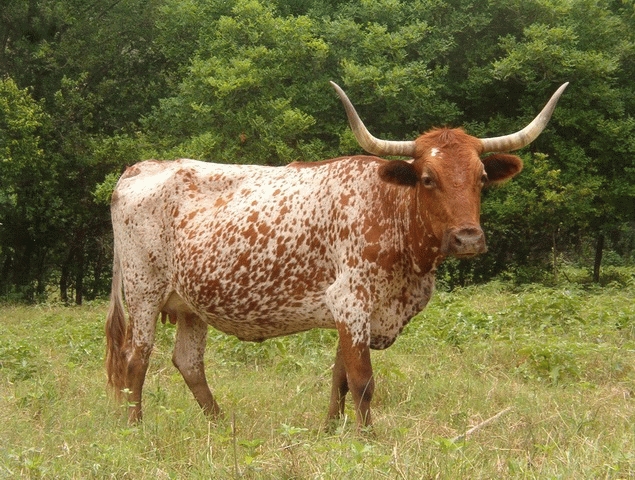 Multiple Alleles
More than two alleles 
So far we have only had 2
Example 
R = red
B = blue
Y = yellow
O = orange
Multiple Alleles
Blood types are an example of multiple alleles
The alleles are:
A  or IA
B  or IB
O or i
A and B are co dominant  
O is recessive to A and B
Why is the “i” lowercase for the O allele?
Multiple Alleles
Possible genotypes and phenotypes
Multiple Alleles
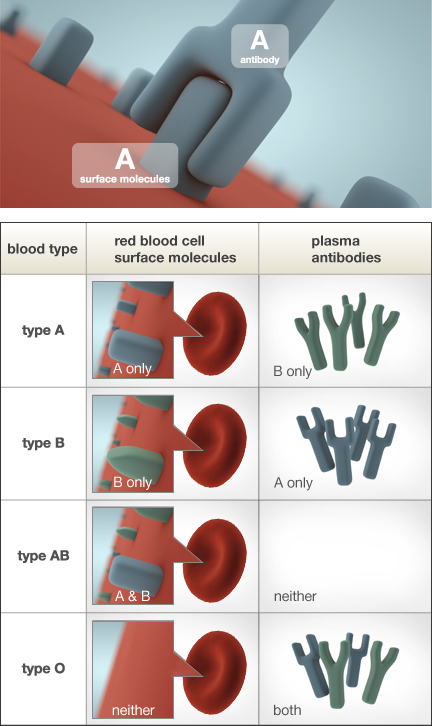 Antibodies fight off foreign molecules
If antigens don’t recognize a molecule it is foreign
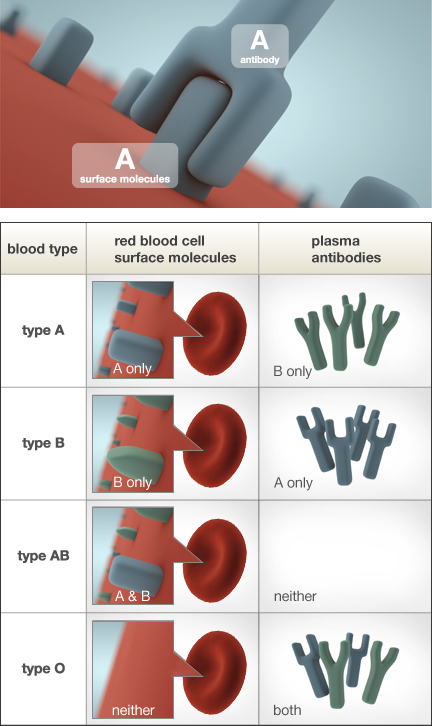 Polygenic Traits
Traits that are controlled by many genes
Usually have a continuum of phenotypes
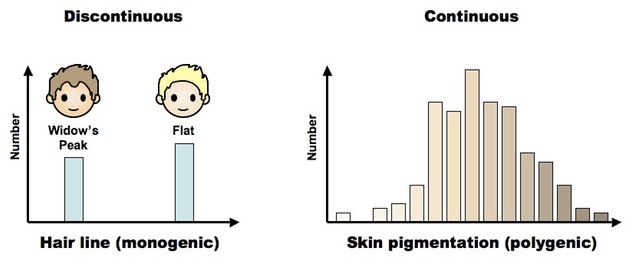 Sex-Linked Traits
Inherited on the sex chromosomes
Women XX
Men XY
Most sex linked traits are on the X chromosome
Hemophilia and colorblindness are examples
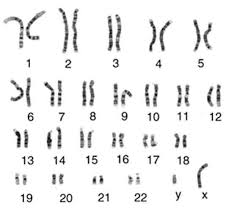 Sex-linked Traits
More men then women show X-linked recessive traits
A woman who is a carrier for colorblindness has children with a man who is not colorblind
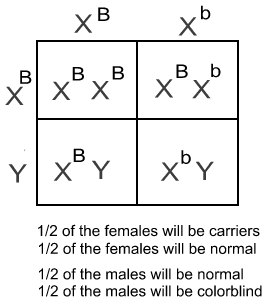